Животноводство               Чеченской Республики оперативные данные
за январь-июнь 2021 года
1
ПРОИЗВОДСТВО ОСНОВНЫХ ПРОДУКТОВ ЖИВОТНОВОДСТВА
 В ХОЗЯЙСТВАХ ВСЕХ КАТЕГОРИЙ 
за январь-июнь 2021г.
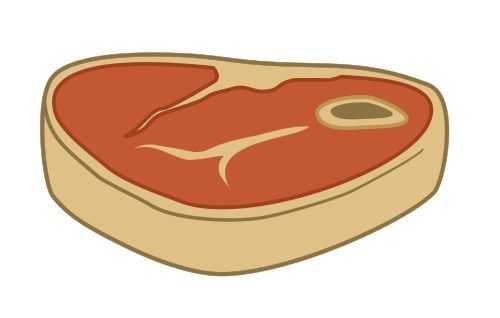 Мясо на убой в живом весе
19,6
тыс. тонн
100,7 %
к январю-июню
 2020г.
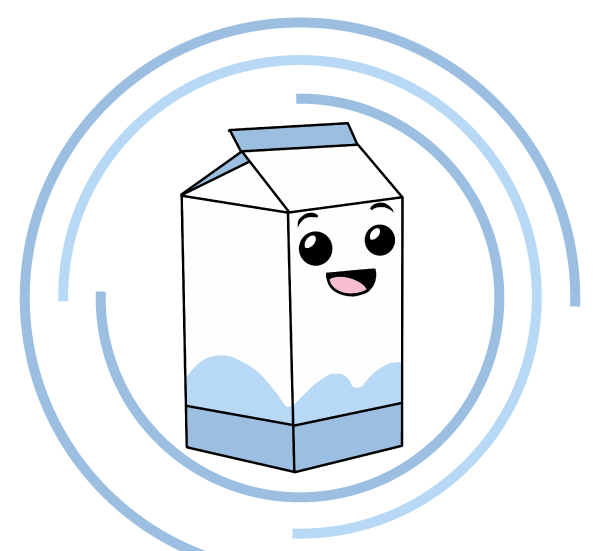 Молоко
к январю-июню
 2020г.
142,2
 тыс.тонн
100,0 %
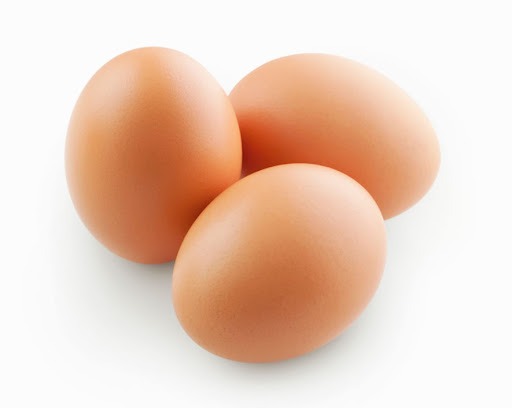 Яйца
60,2
 тыс.шт.
101,4 %
к январю-июню
 2020г.
2
ПОГОЛОВЬЕ СКОТА И ПТИЦЫ В ХОЗЯЙСТВАХ ВСЕХ КАТЕГОРИЙ на 1 июля 2021г.; тысяча голов
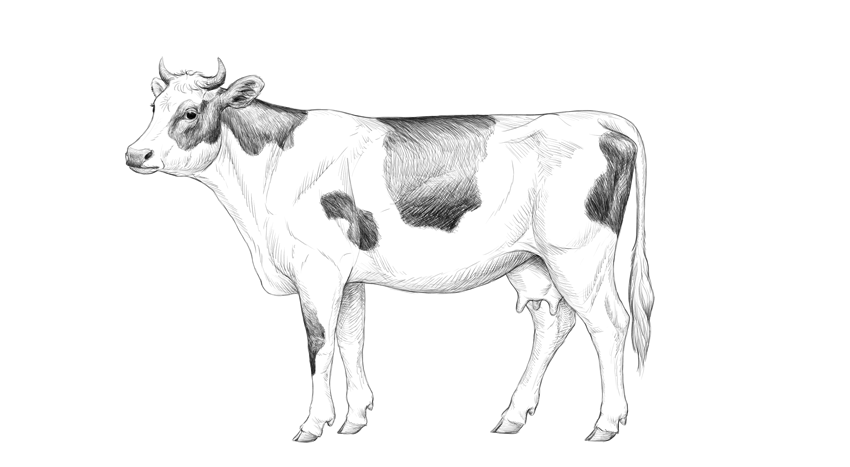 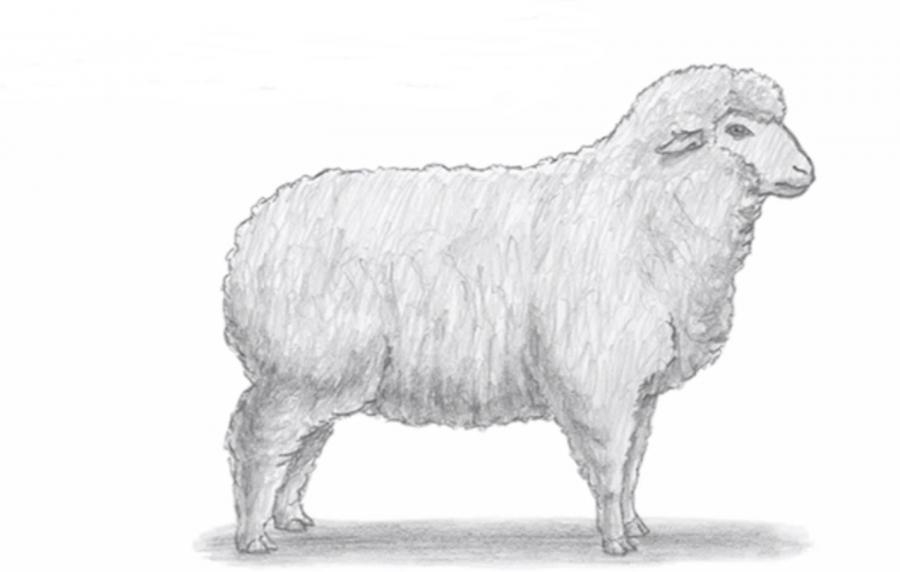 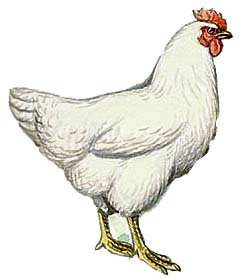 253,2
287,2
1225,6
100,1 %
107,1 %
104,2 %
к 1 июля 2020г.
к 1 июля 2020г.
к 1 июля 2020г.
3